PHÒNG GIÁO DỤC VÀ ĐÀO TẠO QUẬN LONG BIÊN
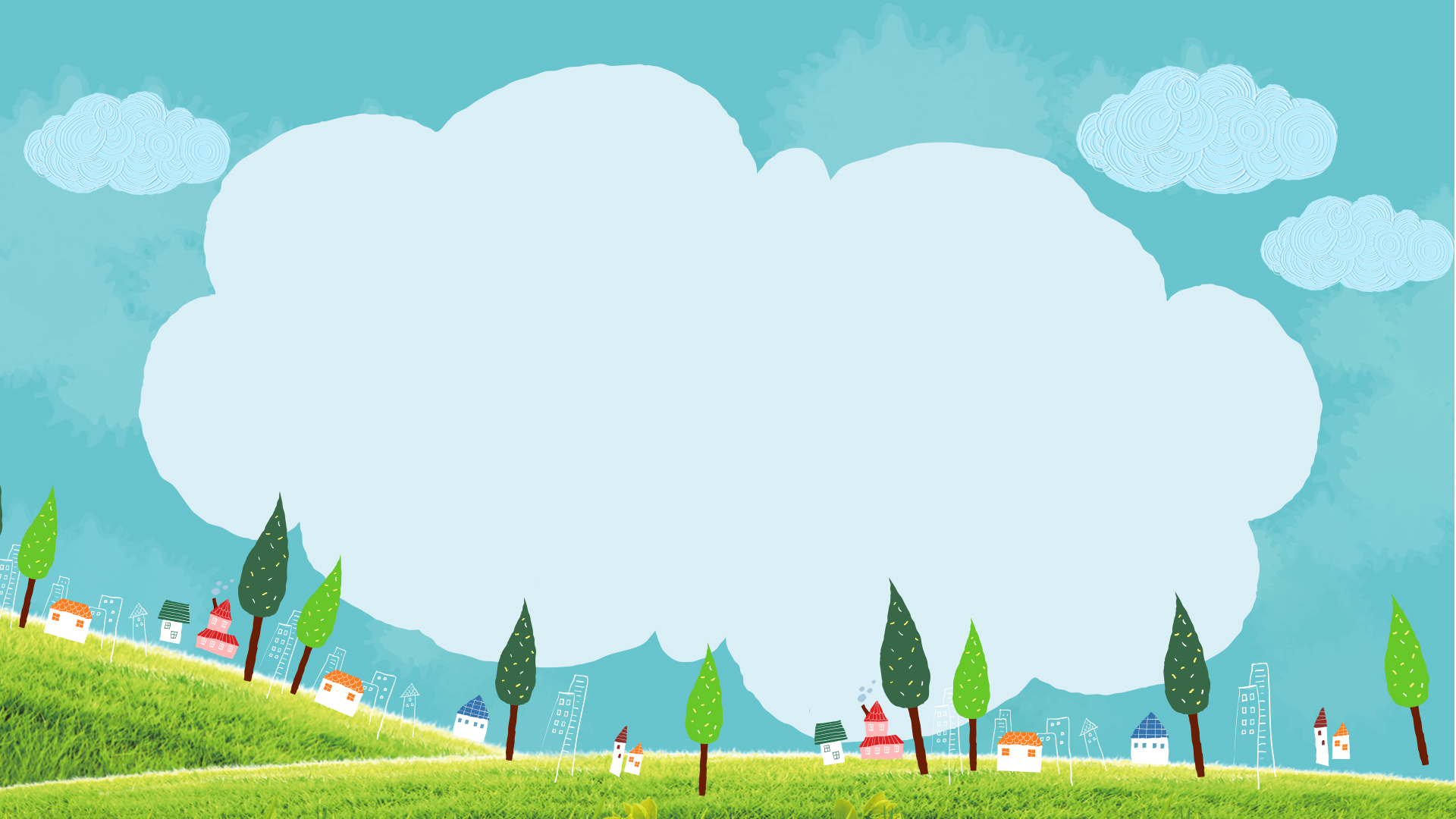 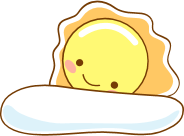 MĨ THUẬT LỚP 3
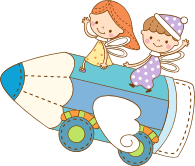 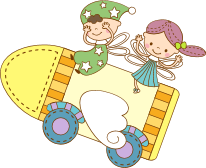 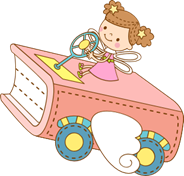 Mĩ thuật 3
CHỦ ĐỀ 2: MÙA THU QUÊ EM
Bài 2: Vui Tết Trung thu (2tiết)
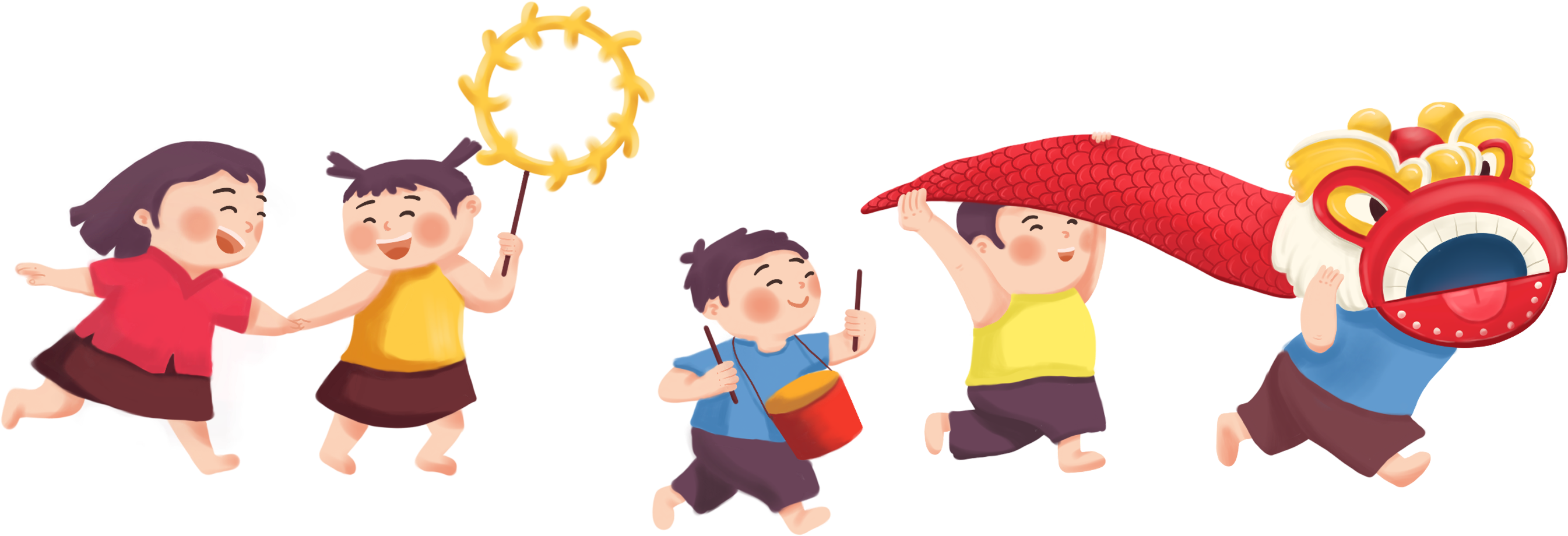 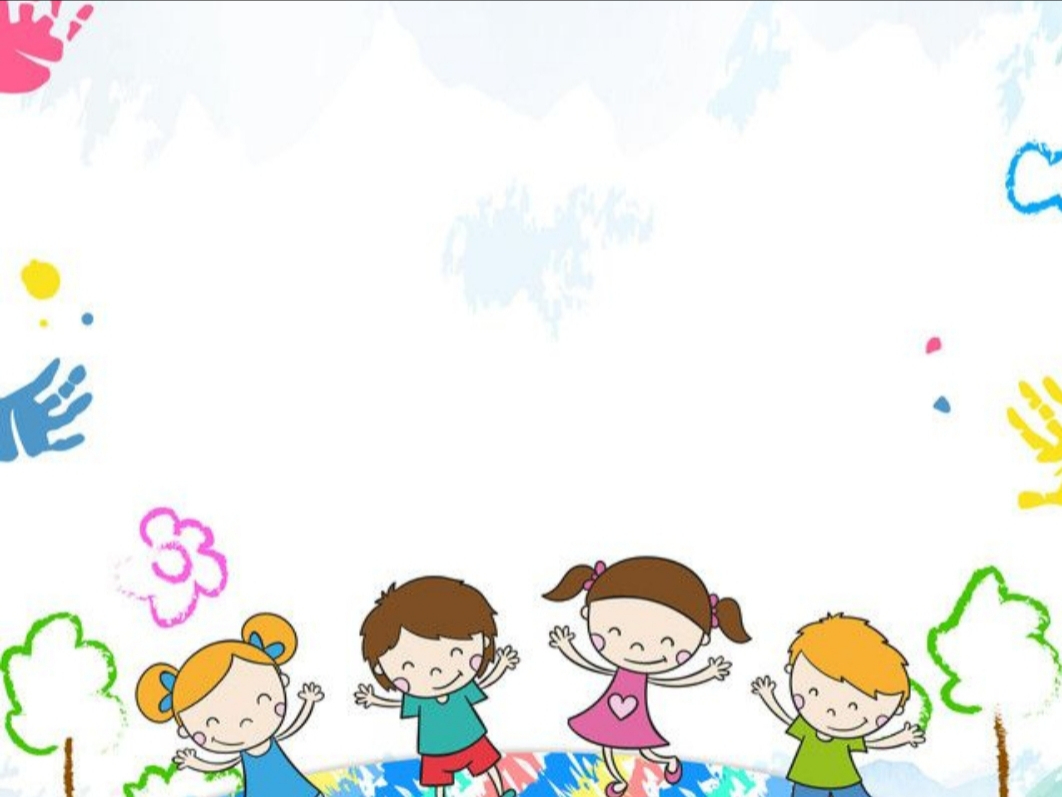 - HS nêu được cách kết hợp sự tương phản của màu sắc để diễn tả hoạt động ban đêm.
YÊU CẦU CẦN ĐẠT
1
- HS vẽ được bức tranh về hoạt động vui trong đêm Trung thu.
2
- HS chỉ ra được nét, hình, màu tương phản trong bài vẽ.
3
- HS biết trân trọng nét văn hóa đặc sắc của dân tộc trong sản phẩm, các tác phẩm mĩ thuật.
4
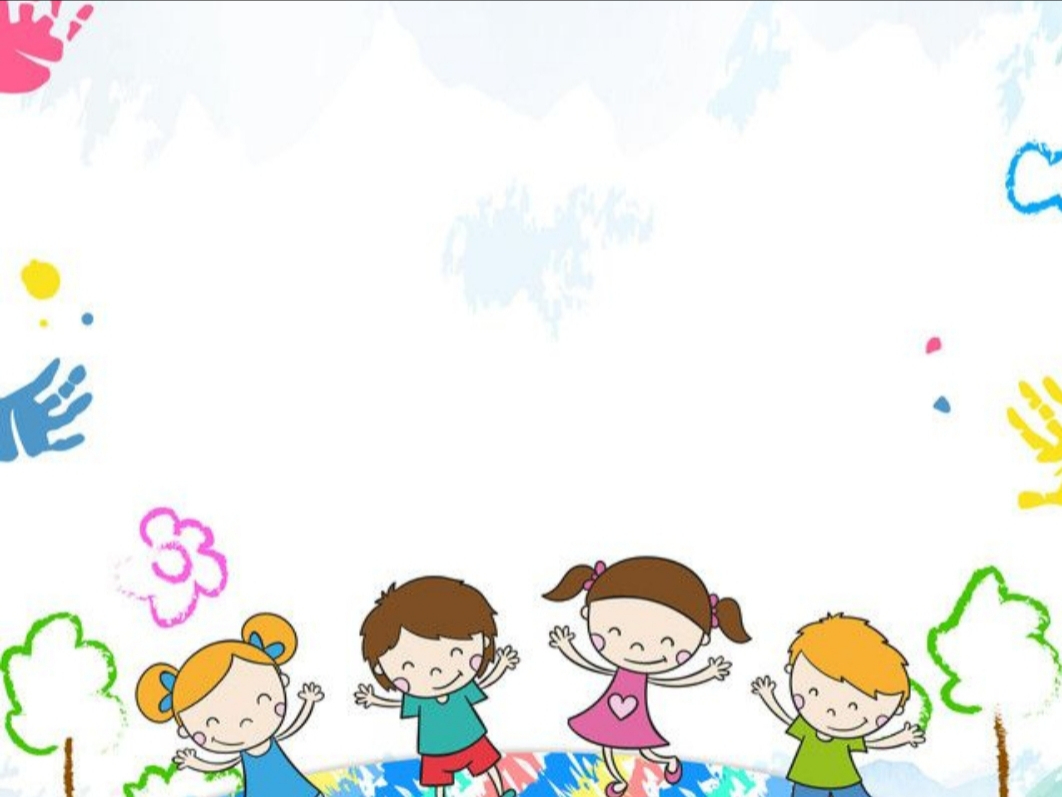 Chuẩn bị đồ dùng
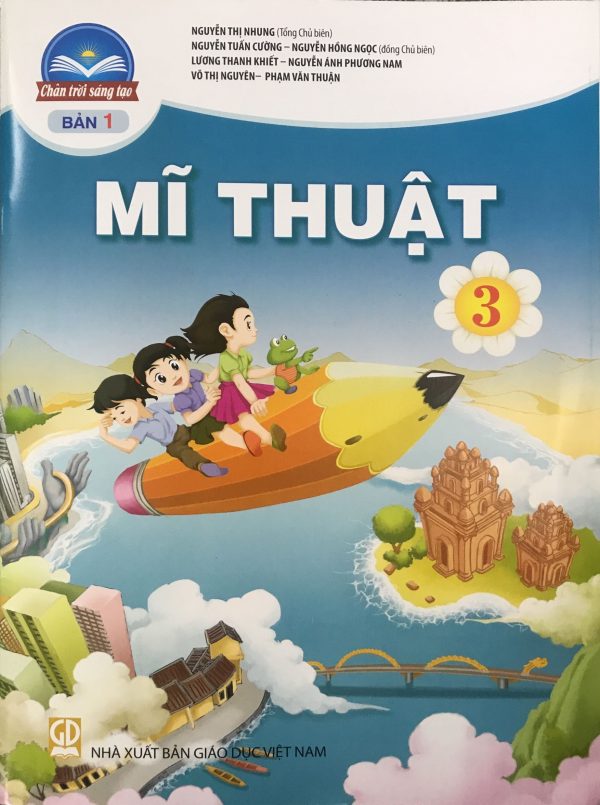 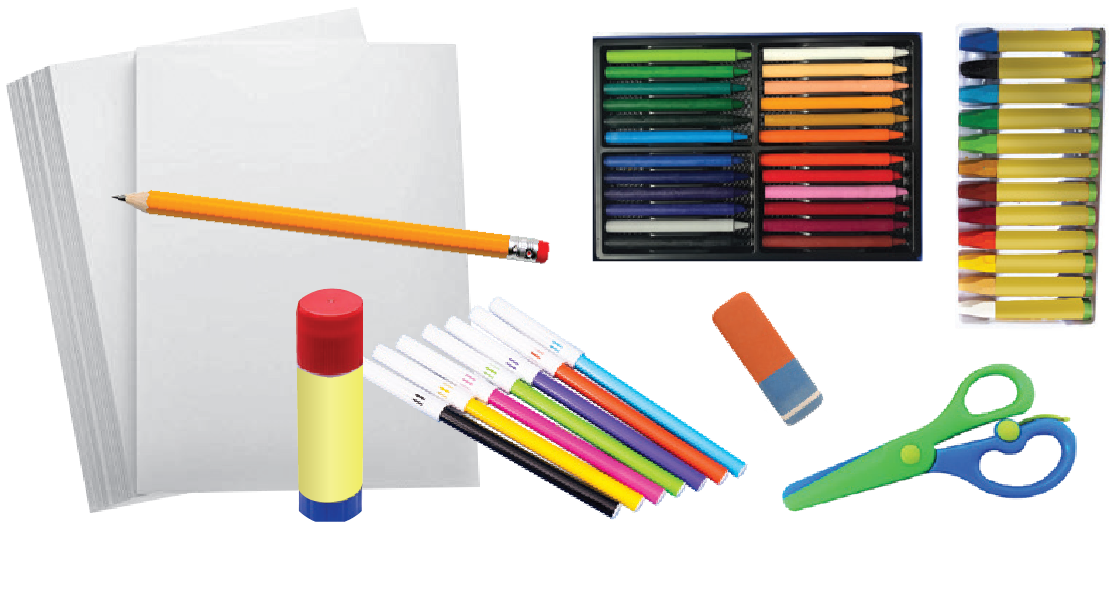 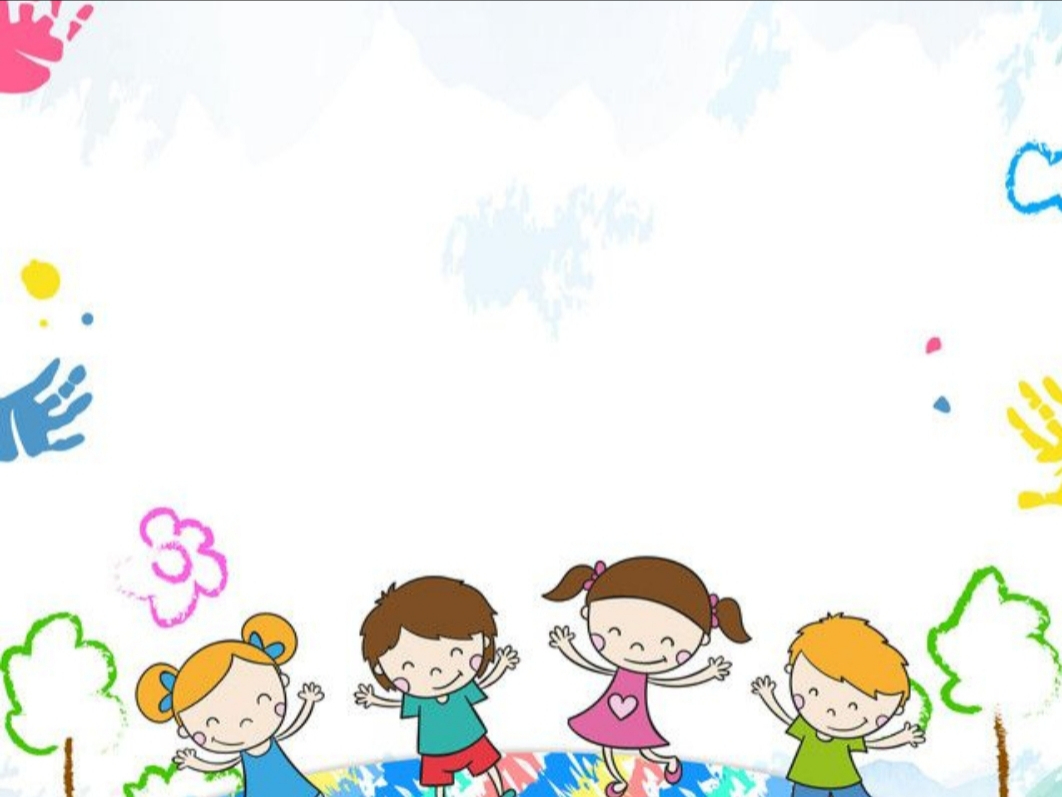 Hoạt động 1: Khám phá
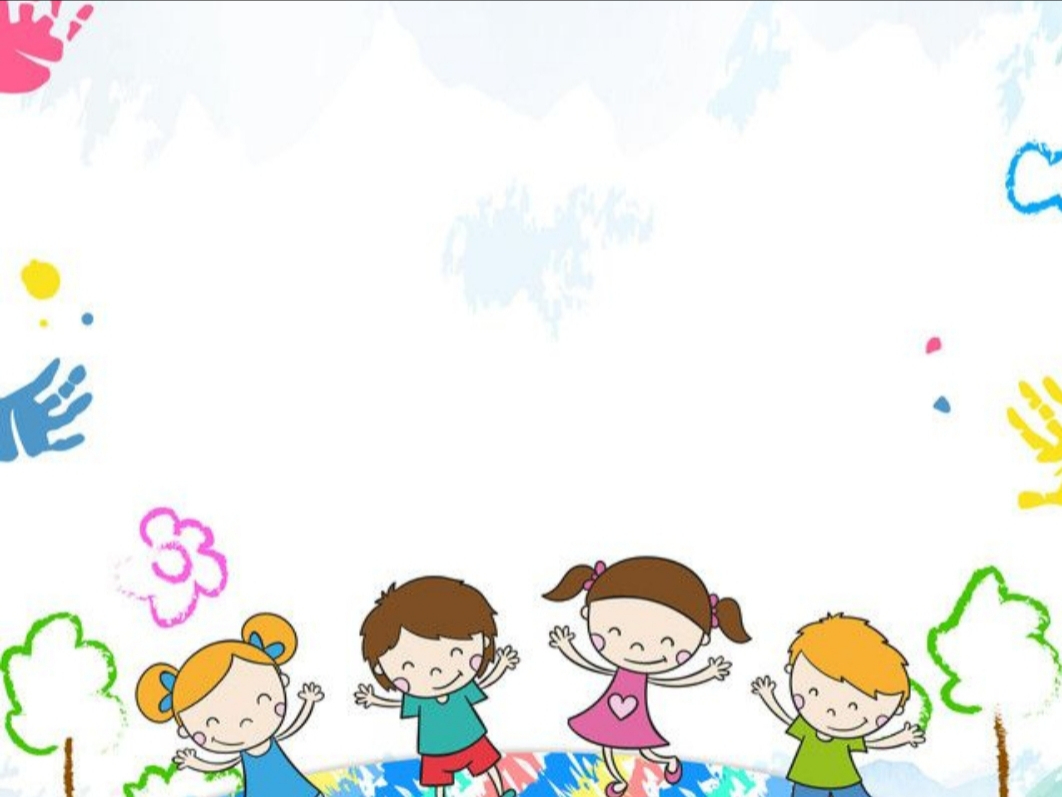 Các hoạt động vui Tết trung thu
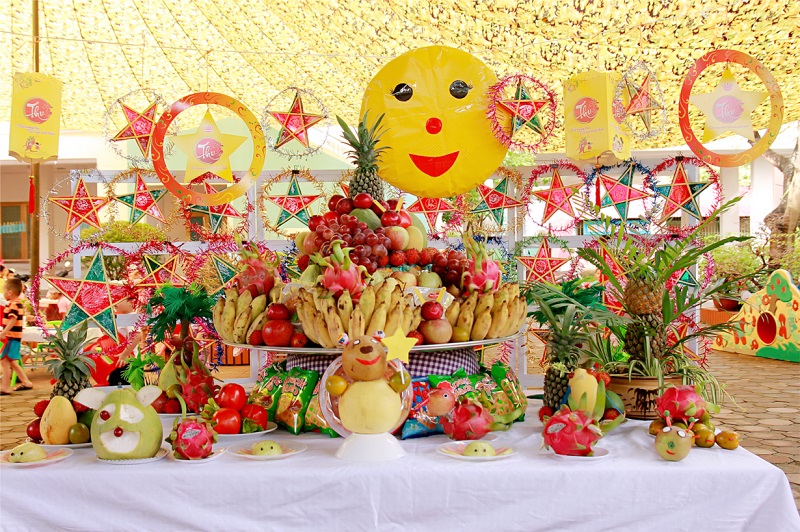 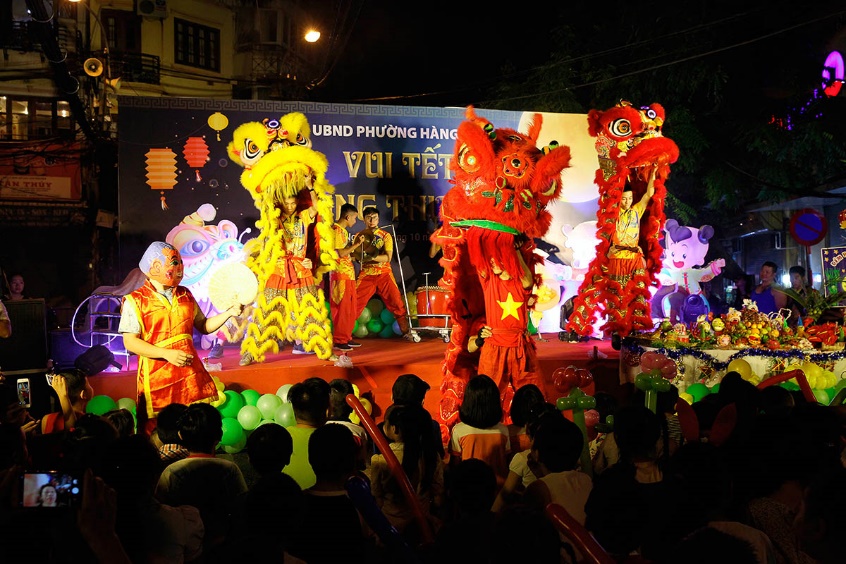 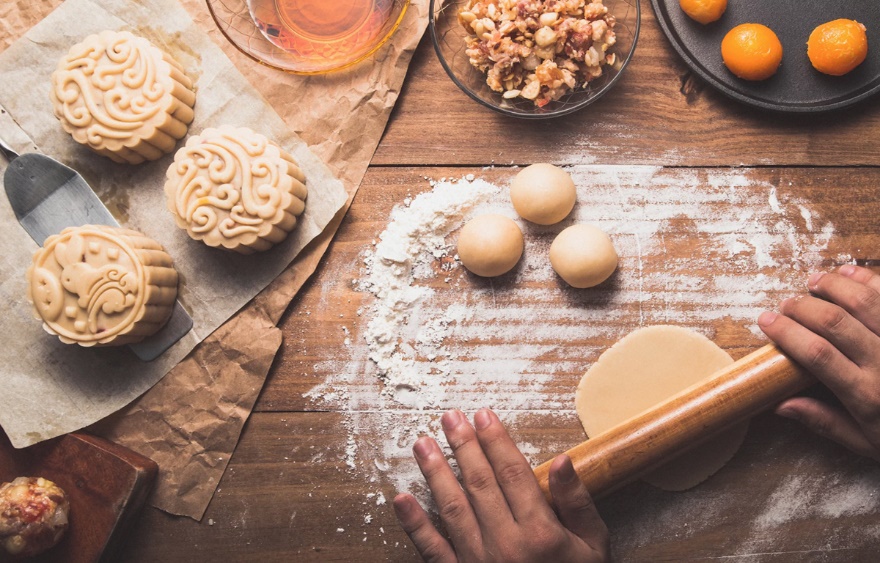 Làm bánh nướng, bánh dẻo
Bày cỗ Trung Thu
Múa lân
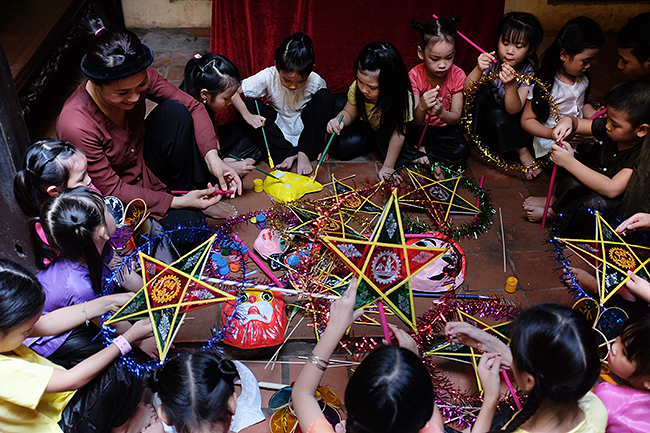 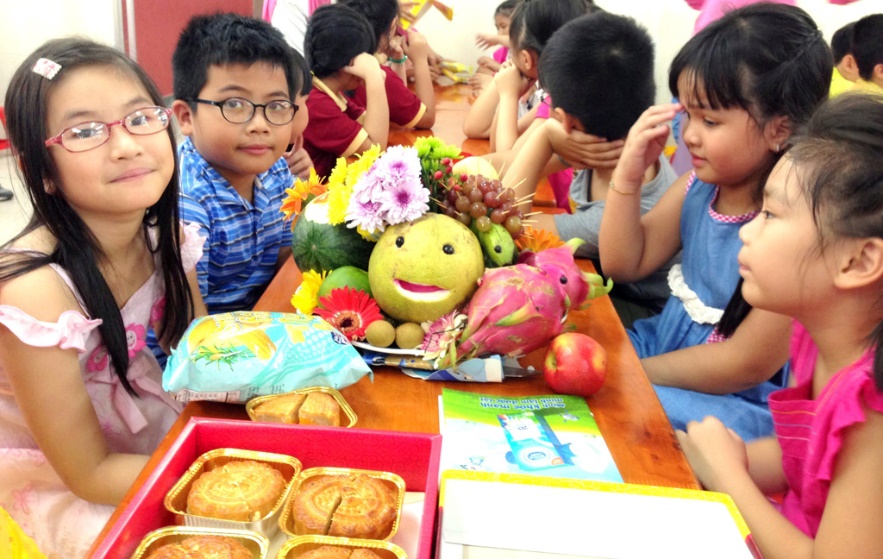 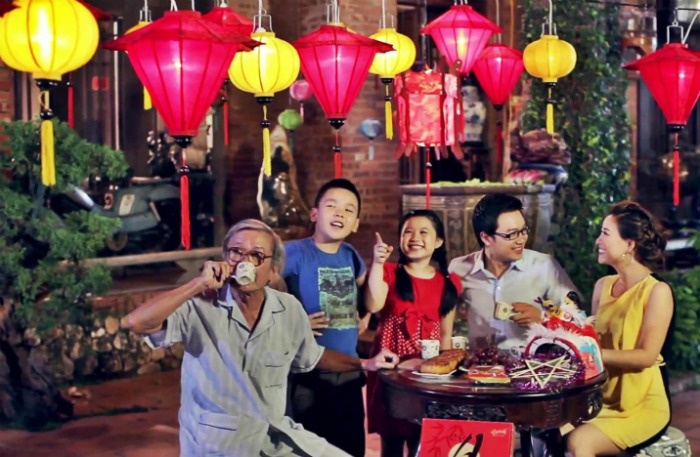 Làm đèn ông sao, đèn lồng
Phá cỗ
Ngắm trăng
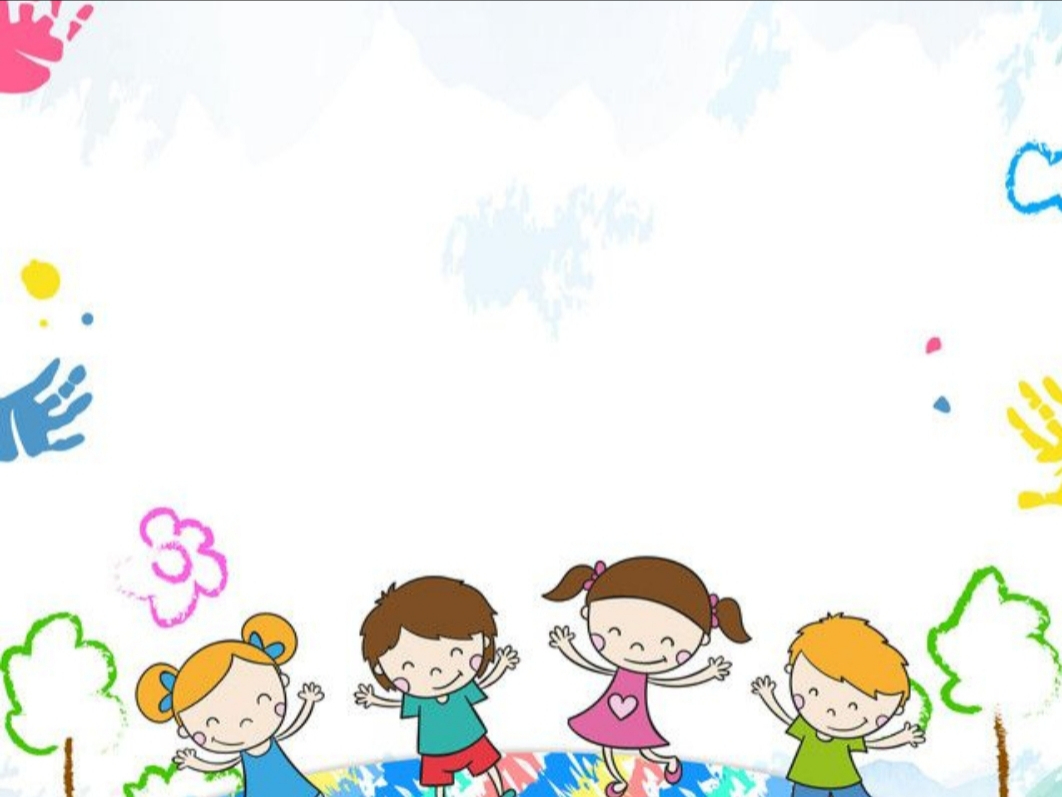 GHI NHỚ
 Có rất nhiều hoạt động vui chơi bổ ích trong dịp tết Trung thu.
 Các hoạt động vui chơi như rước đèn, múa lân thường có nhiều người tham gia, tạo không khí vui nhộn, nhộn nhịp.
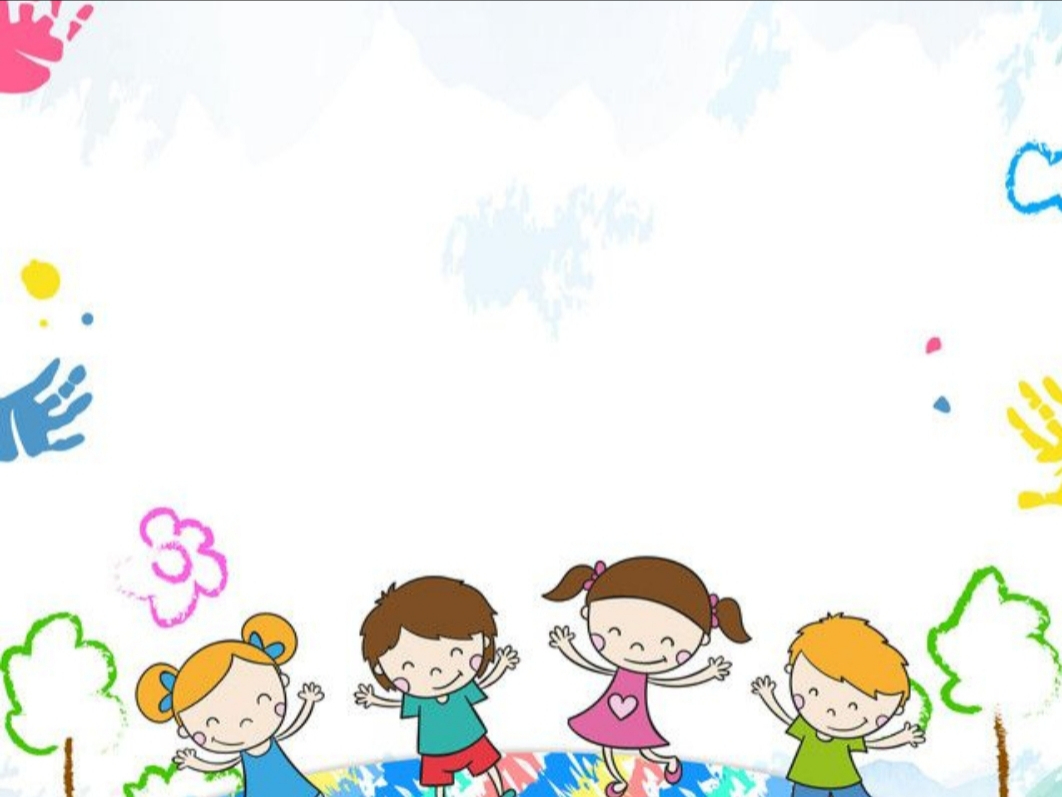 Hoạt động 2: Kiến tạo Kiến thức – Kỹ năng
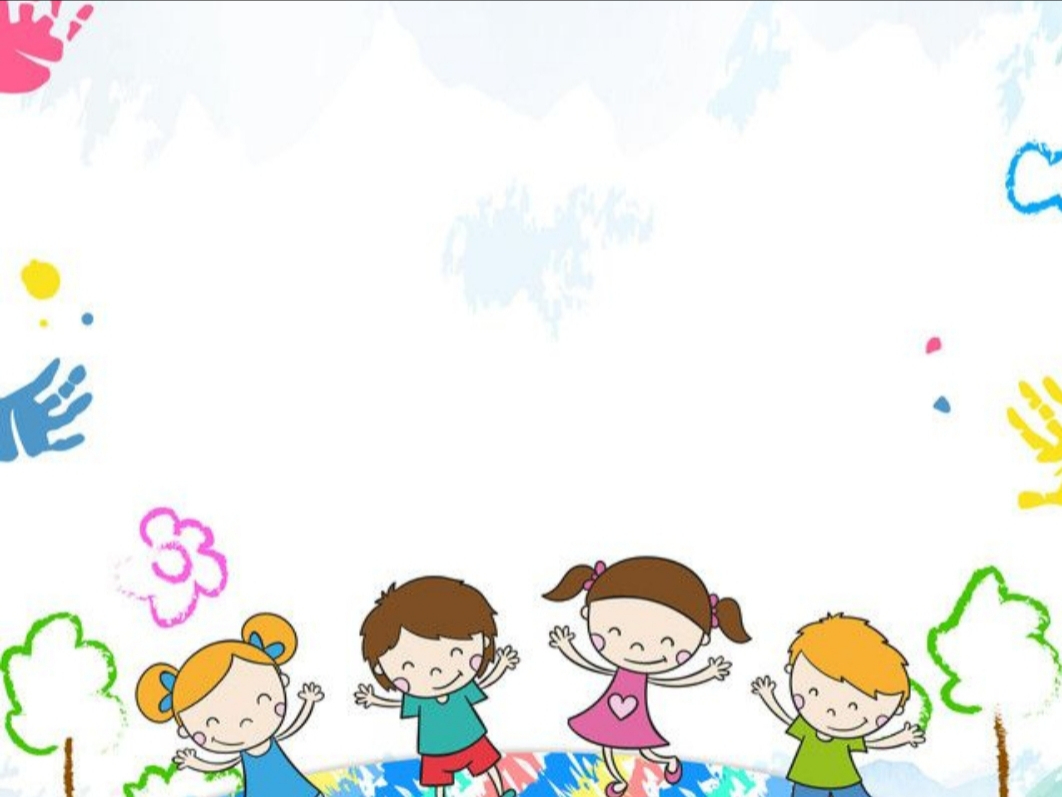 Các bước vẽ tranh Trung thu
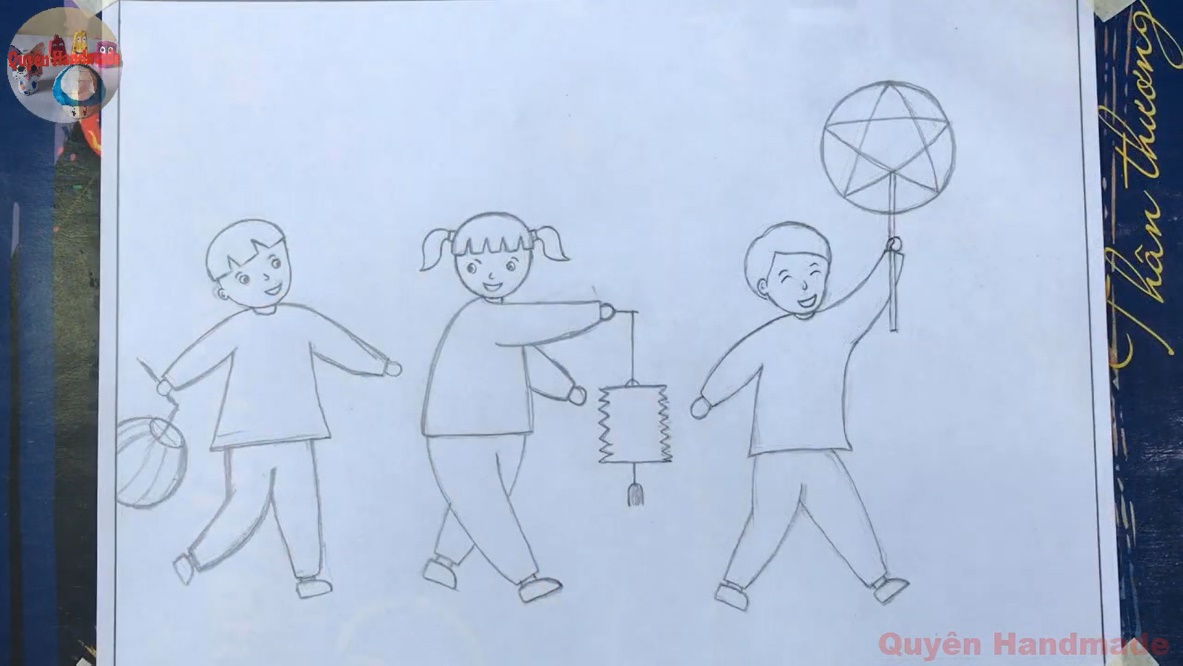 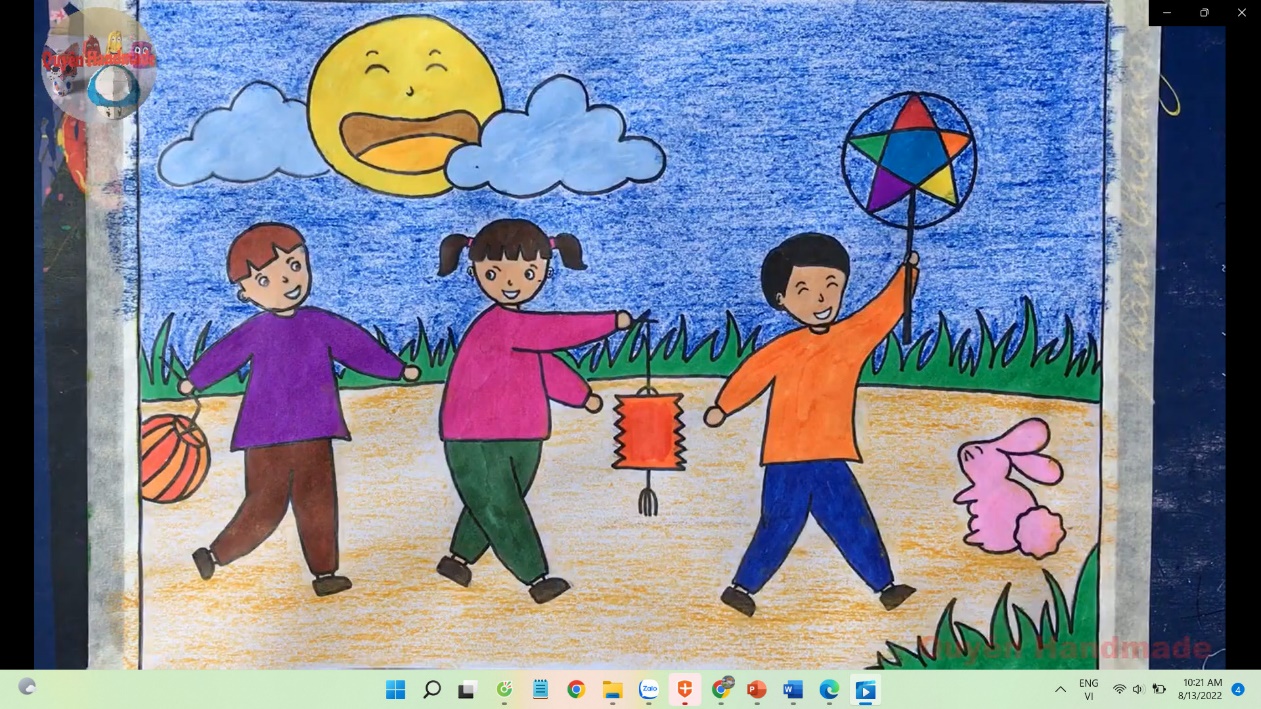 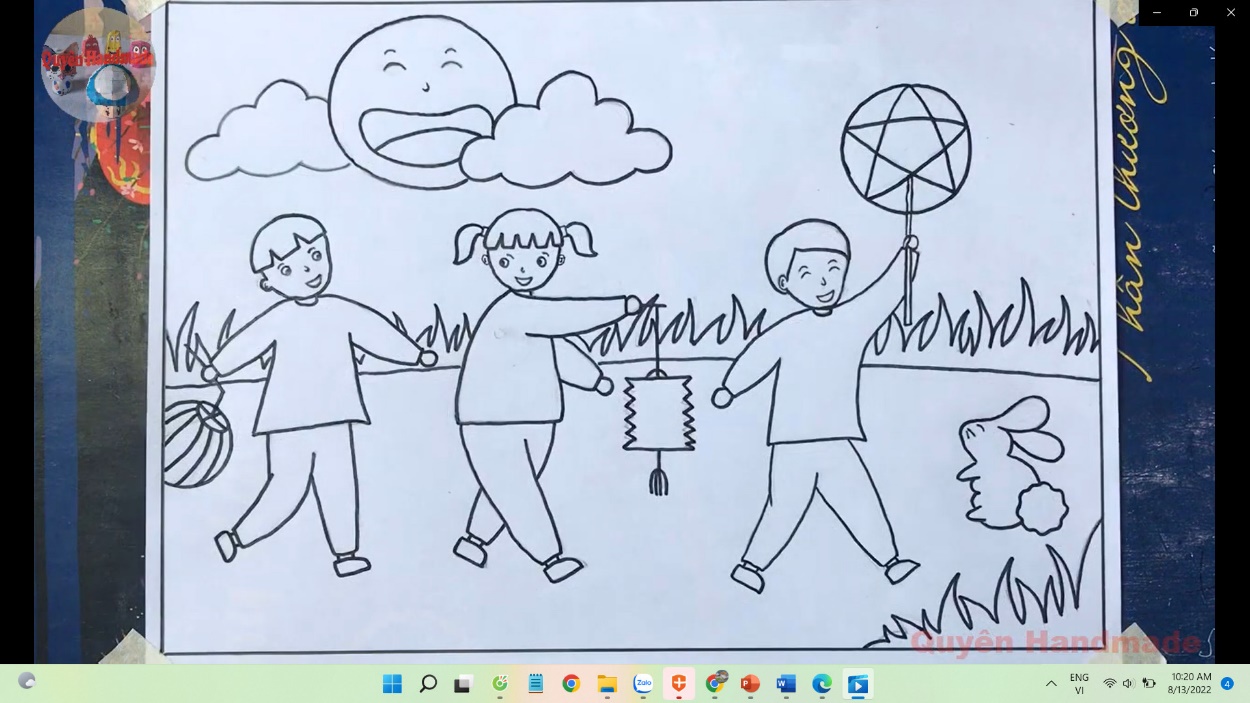 Bước 2
Bước 3
Bước 1
Vẽ màu theo ý thích
( màu đậm vẽ nền, màu nhạt vẽ nhân vật)
Vẽ hoạt động đặc trưng của Trung thu
Vẽ tiếp các hình ảnh xung quanh
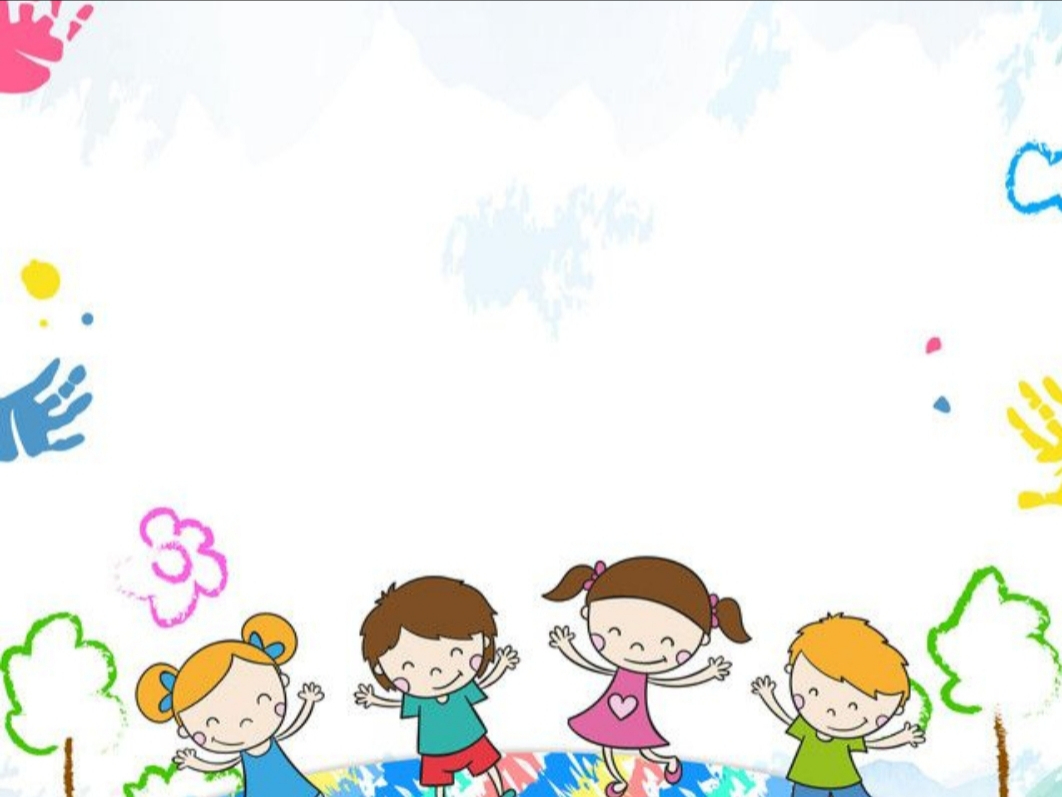 GHI NHỚ
 Kết hợp sự tương phản của màu, đậm nhạt có thể diễn tả được các hoạt động trong đêm Trung thu.
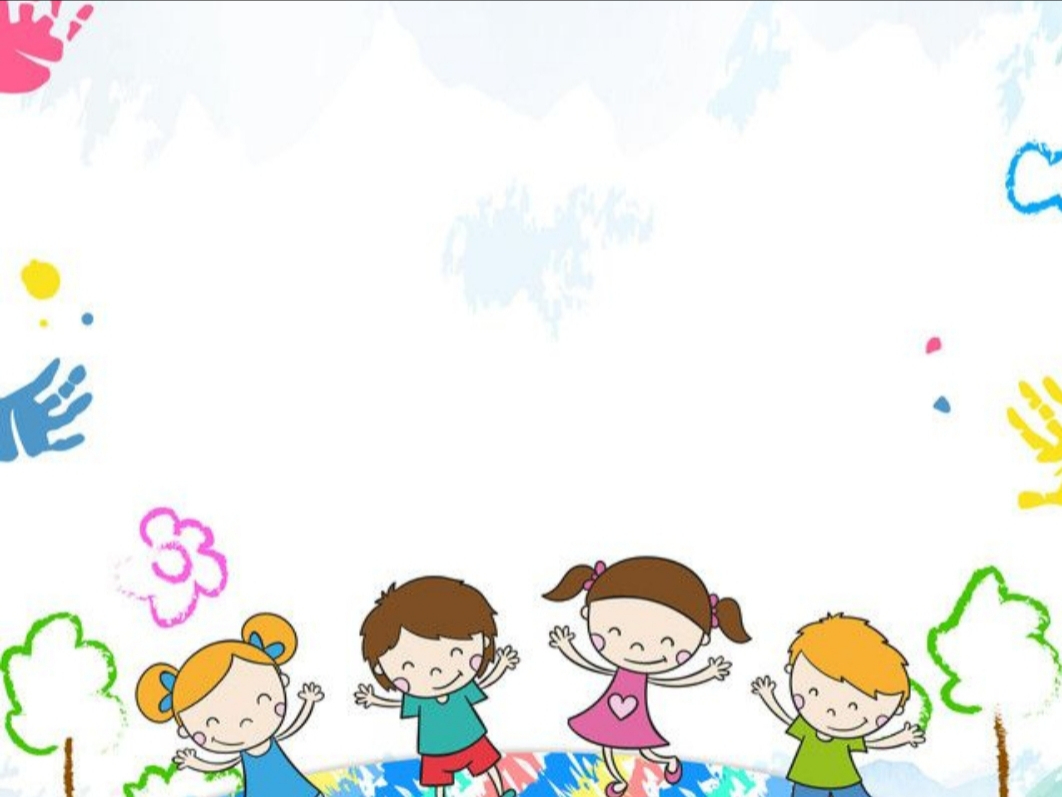 Sản phẩm minh họa
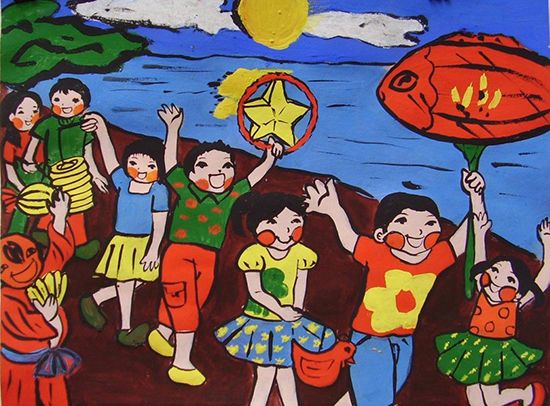 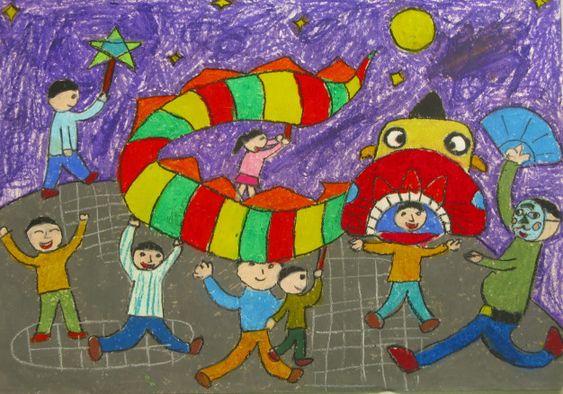 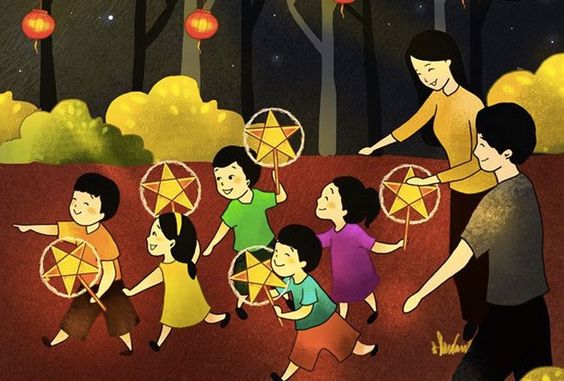 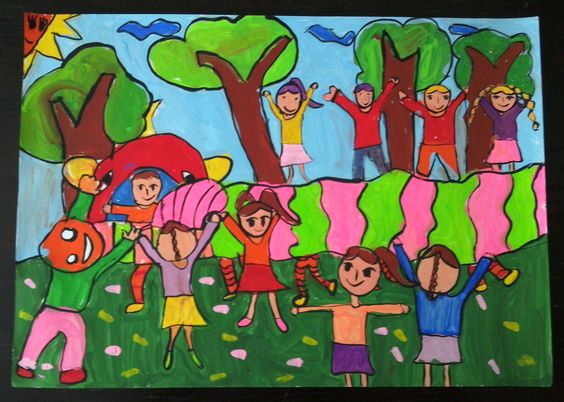 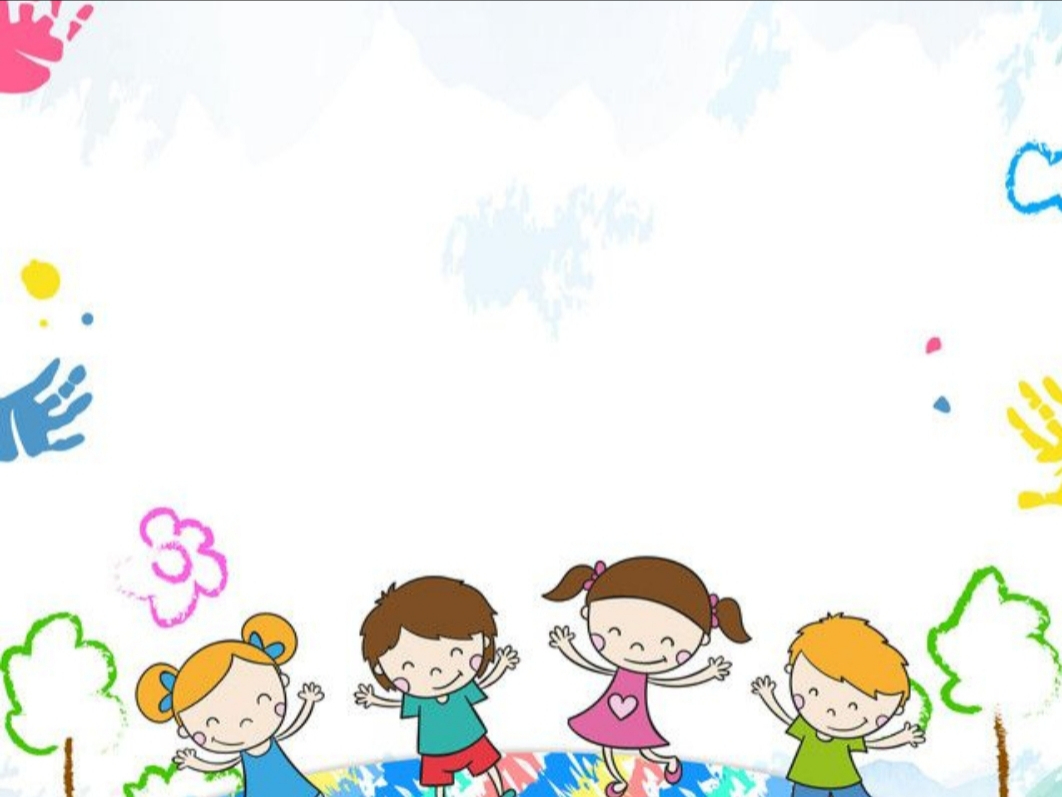 Sản phẩm minh họa
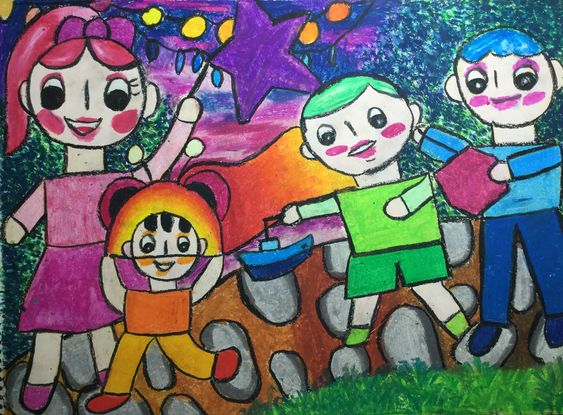 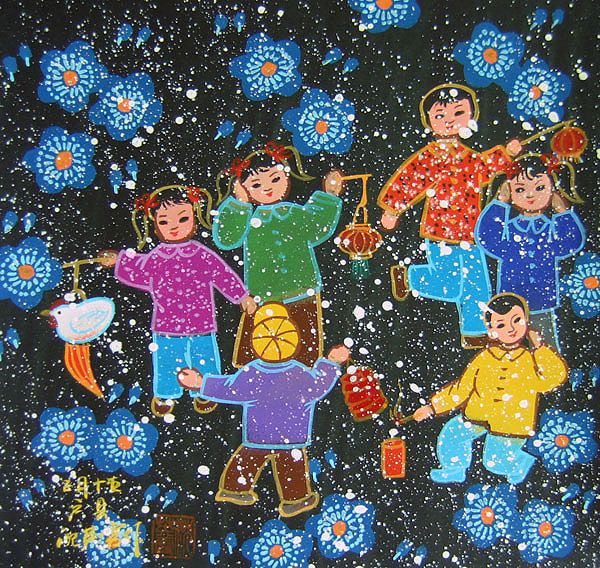 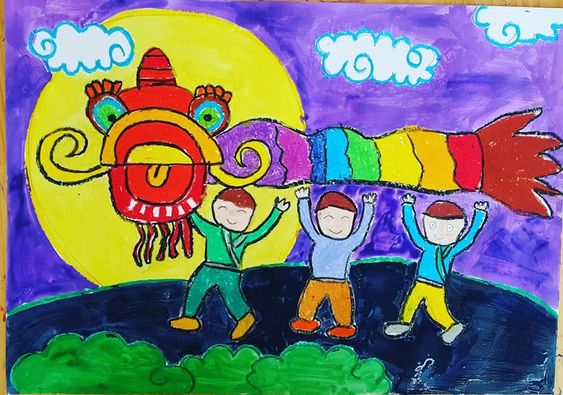 Hoạt động 3: Luyện tập - sáng tạo
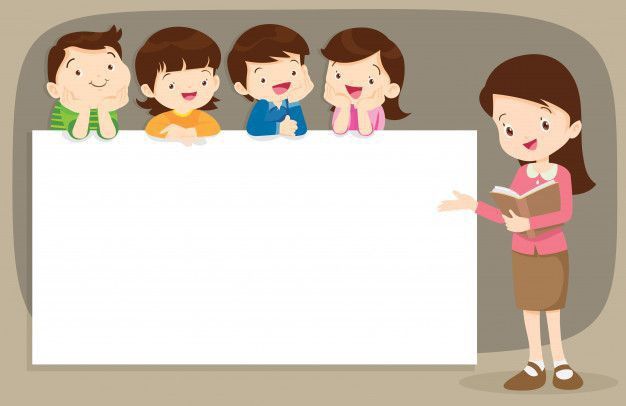 Tạo hình sản phẩm mĩ thuật 
về đêm Trung thu
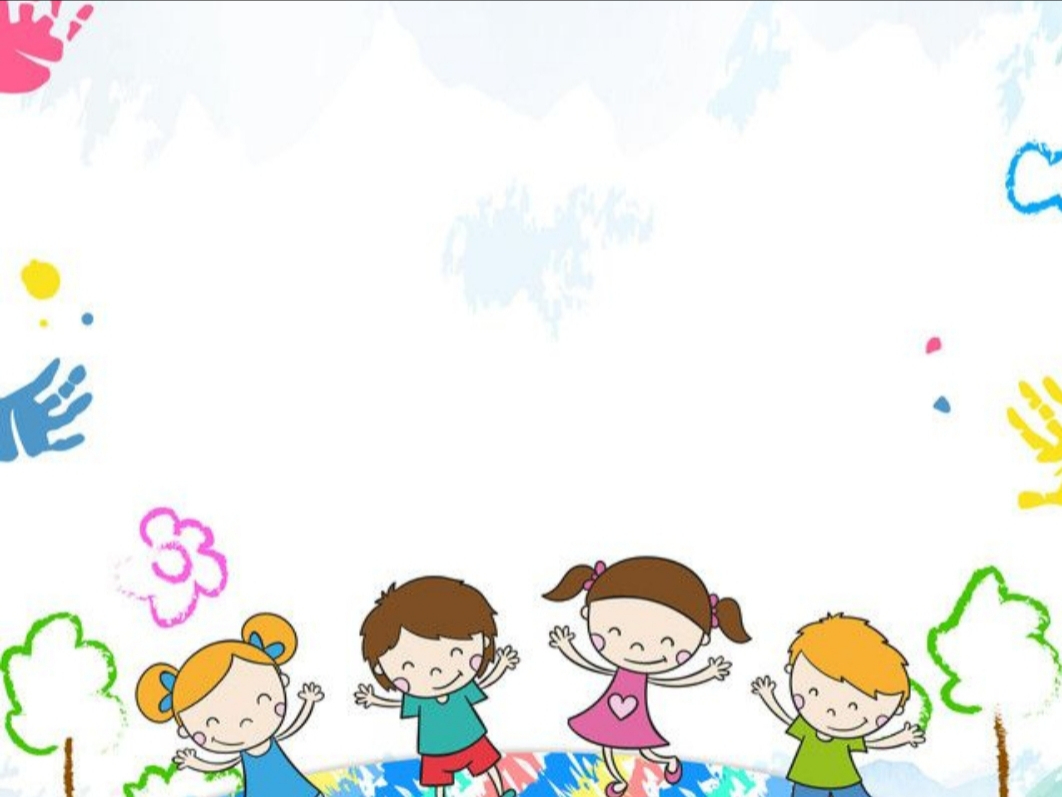 Hoạt động 4: Phân tích – Đánh giá
Quan sát tranh dân gian Hàng Trống “Múa sư tử”
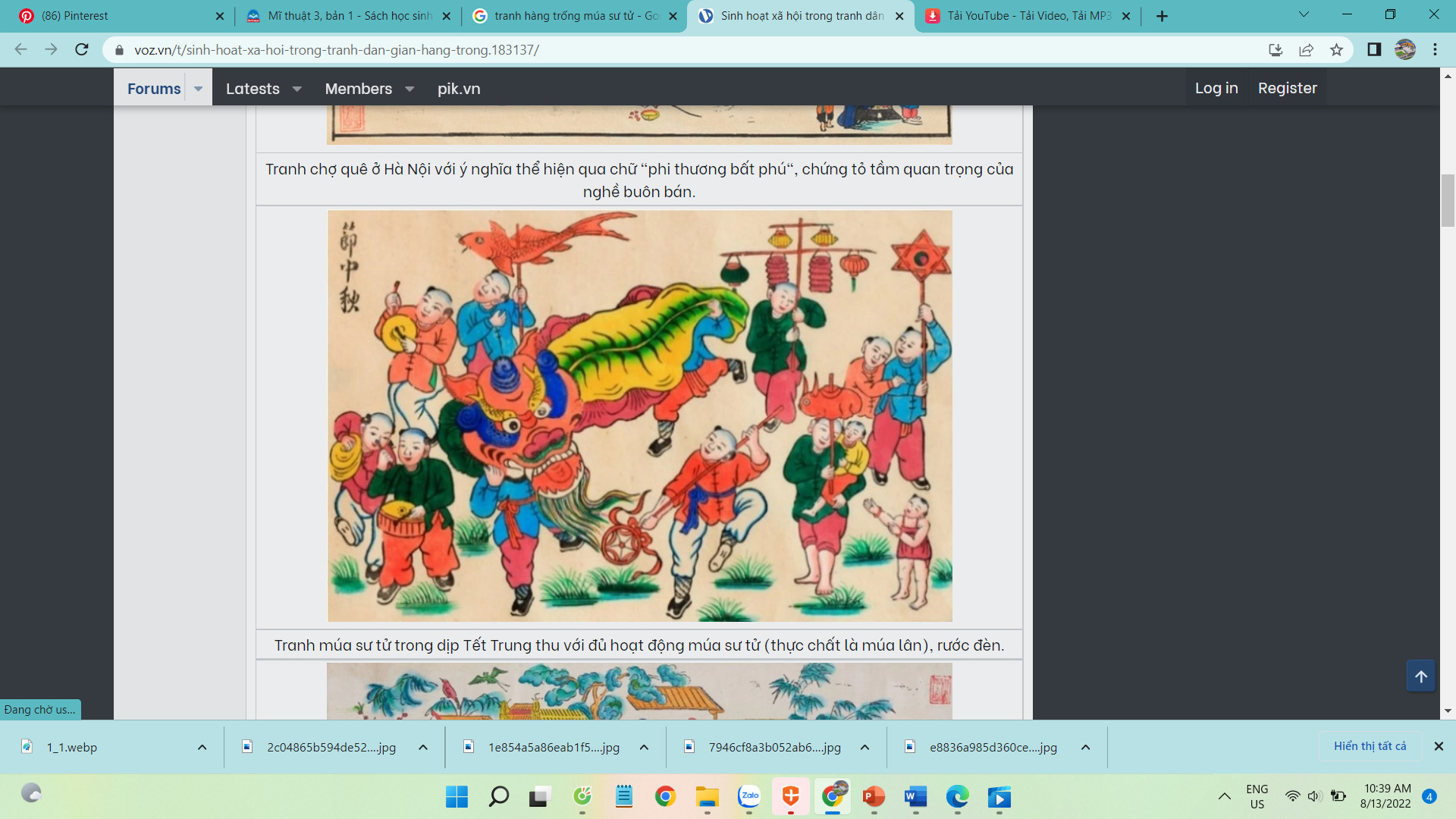 Bức tranh Múa sư tử có những hình ảnh gì? Hình ảnh nào là trọng tâm của tranh?
Đường nét, màu sắc của các nhân vật trong tranh như thế nào?
Những nét, hình, màu nào trong tranh tương phản với nhau?
Bức tranh Múa sư tử có điểm gì thú vị, hấp dẫn em?